Цифровая библиотека системы «1С:Образование»Готовимся к ГИА. Цифровые учебные материалы для подготовки к ЕГЭ по информатике
Пантелеймонова Анна Валентиновна, 
к.п.н., доцент Московского государственного областного университета
Учитель информатики МБОУ СОШ № 7 с УИОП г. Балашиха
1
Опыт подготовки в ЕГЭ по информатике
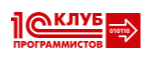 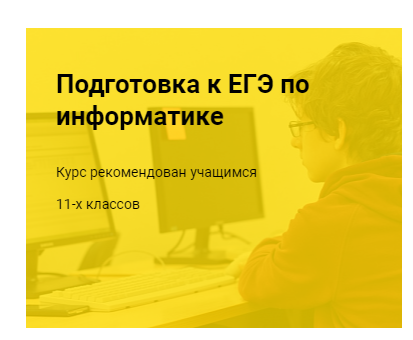 Сертифицированный курс «Подготовка к ЕГЭ по информатике»  разработан в 2013 году  «1С:Учебный центр № 1» 

апробирован в системе учебных центров «1С:Клуб программистов»
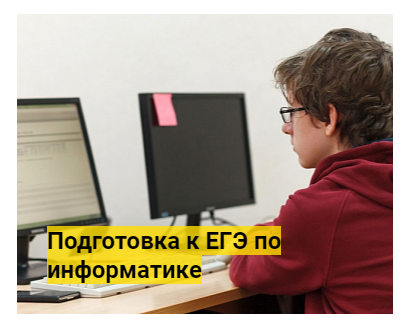 2
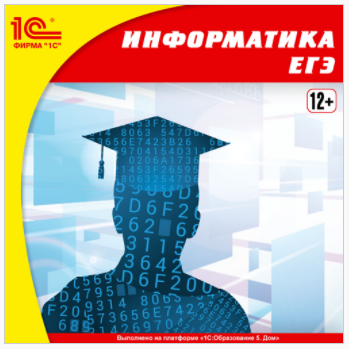 Электронное издание «1С:Репетитор. Информатика. ЕГЭ» 

OOО «1С-Паблишинг», 2016Платформа 
«1С:Образование 5. Дом»
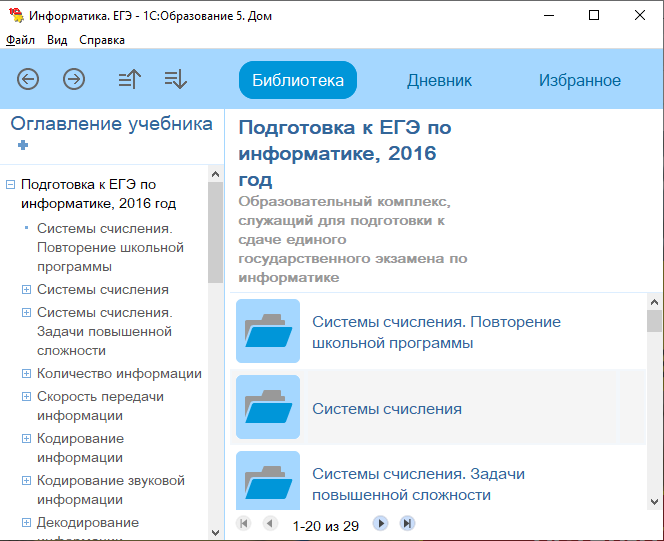 3
Новое электронное издание. 2020Информатика. Подготовка к ЕГЭ
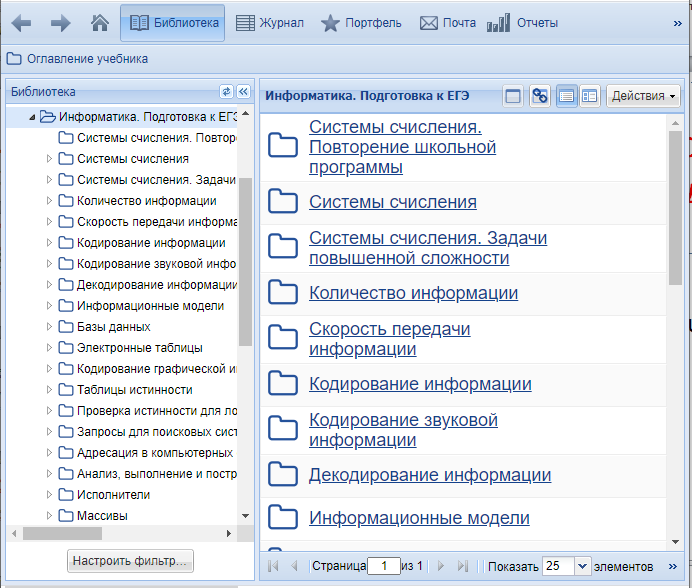 Переназначено для 
учащихся, желающих качественно подготовиться к сдаче ЕГЭ по информатике
педагогов, стремящихся организовать систематическую работу по подготовке учащихся к ЕГЭ 
На платформе:
online-obr-e5cloud-content.1c.ru
4
Характеристика содержания электронного издания
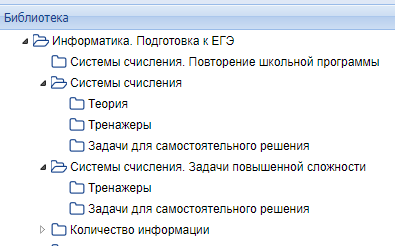 Системы счисления. Повторение школьной программы
Системы счисления.
Системы счисления. Задачи повышенной сложности.
Количество информации. 
Скорость передачи информации
Кодирование информации
Кодирование звуковой информации
Кодирование графической информации
Декодирование информации
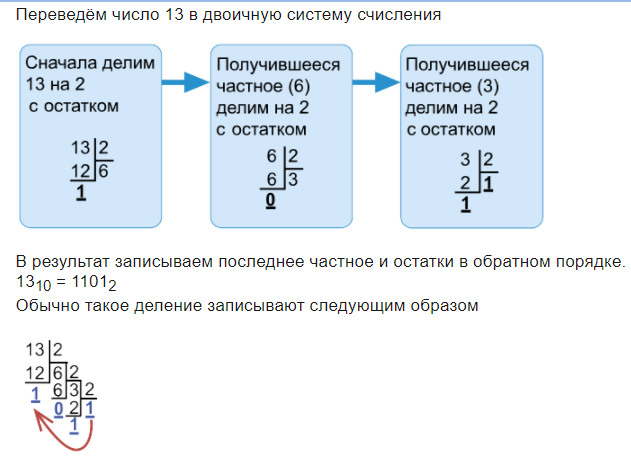 5
Характеристика содержания электронного издания
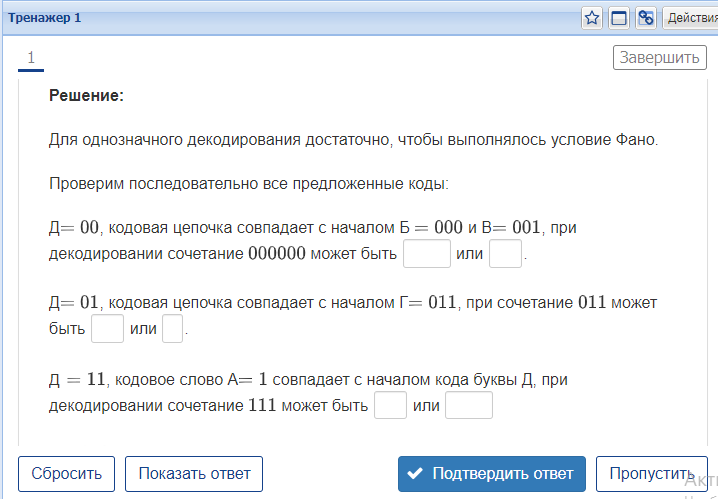 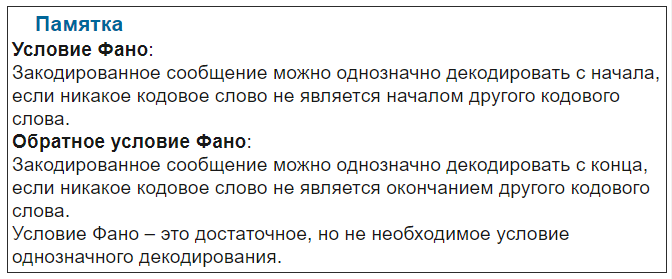 Информационные модели
Базы данных
Электронные таблицы
Таблицы истинности
Проверка истинности для логического выражения
Системы логических уравнений
Запросы для поисковых систем. Диаграммы Эйлера-Венна
Адресация в компьютерных сетях
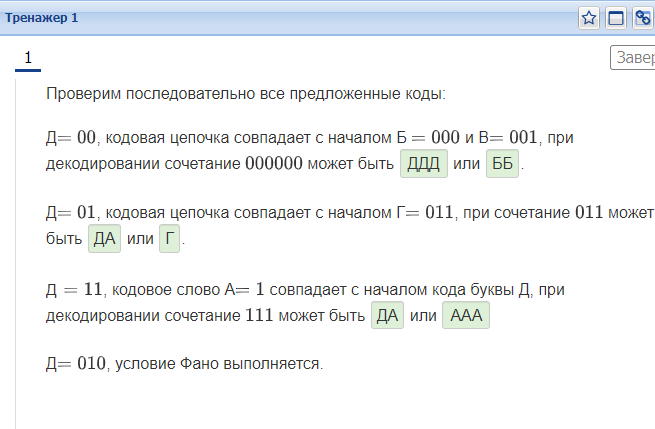 6
Характеристика содержания электронного издания
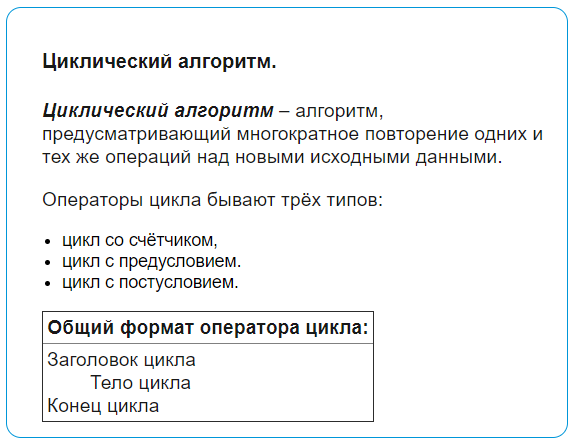 Анализ, выполнение и построение алгоритмов
Исполнители
Массивы
Вспомогательные алгоритмы
Рекурсия
Динамическое программирование
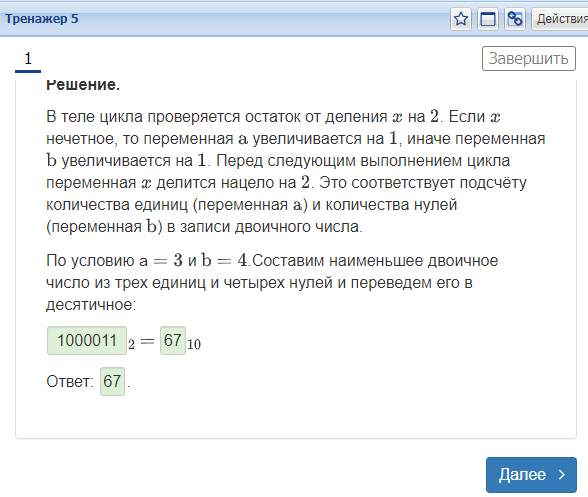 7
Цифровые учебные материалы для подготовки к ЕГЭ по информатике
Тема
Теория
Тренажеры
Задачи для самостоятельного решения
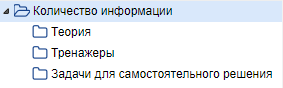 Теория представляет собой текстовый материал, снабженный картинками, блок-схемами, разбором типовых задач. Предполагается последовательное ознакомление с теоретическим материалом, просмотр задач с решениями, работа с тренажерами и решение самостоятельных работ. 
           Подборка самостоятельных заданий к каждому параграфу содержит задания, для выполнения которых требуется знание алгоритмов и теоретического материала, введенных в данном и предыдущих параграфах ЭИ
8
Теория
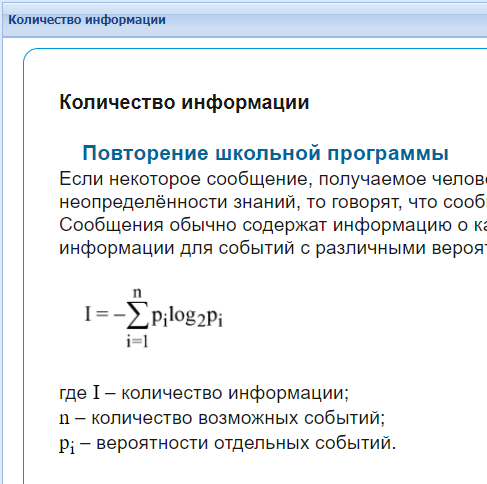 Материал для повторения школьной программы:
определение понятий, 
формулы и правила,
схемы,
формулировки алгоритмов для решения задач,
памятки,
примеры решения задач.
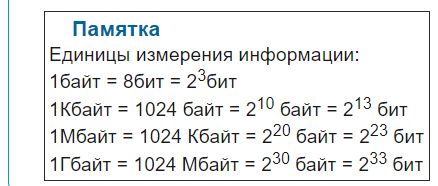 9
Определения                                                  
                                                                                Таблицы
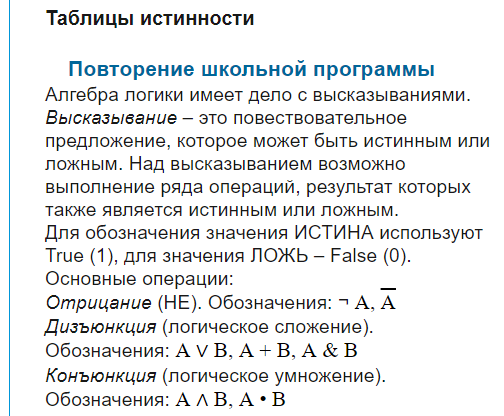 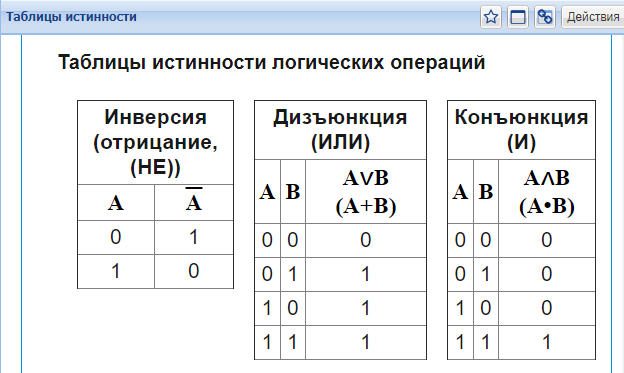 10
Памятки
      Правила





                      Формулы
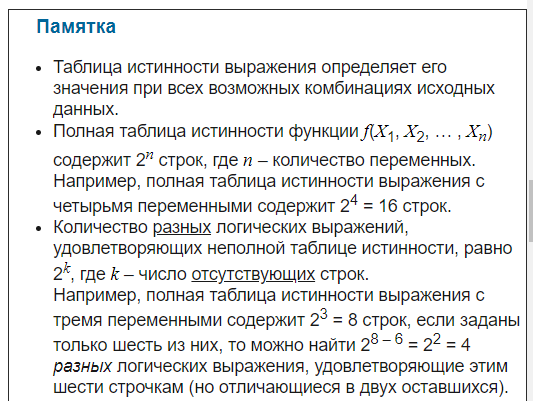 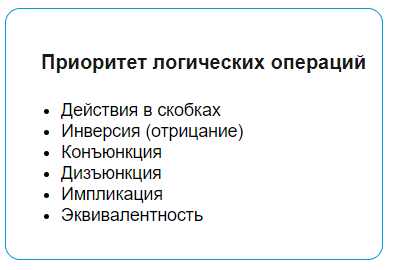 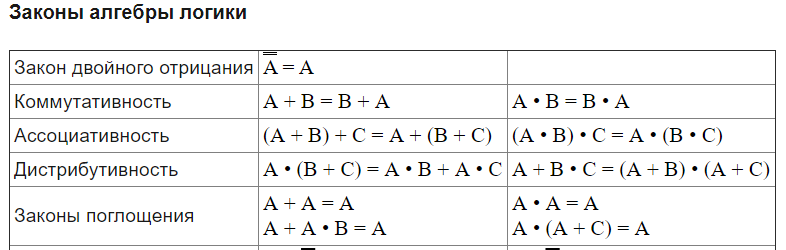 11
Тренажеры
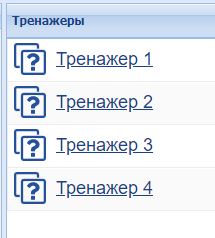 Задания снабжены :
подсказками,
решениями 
комментариями к неверным действиям
12
Тренажер 1 по теме Количество информации
Формулировка задания                Схема рассуждений при решении
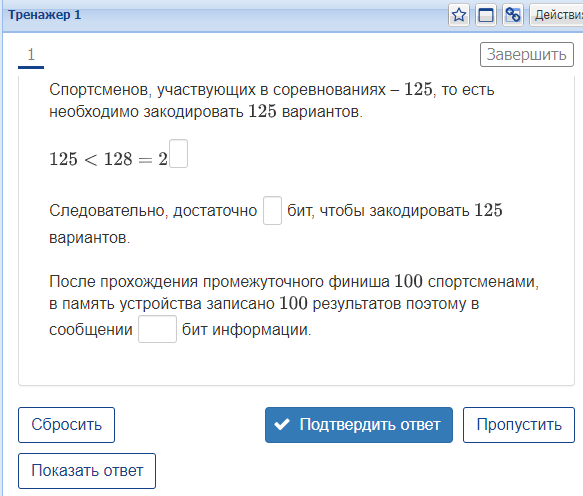 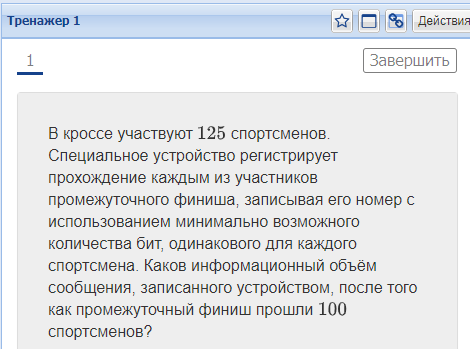 13
Правильный ответ                                  Автоматическая проверка
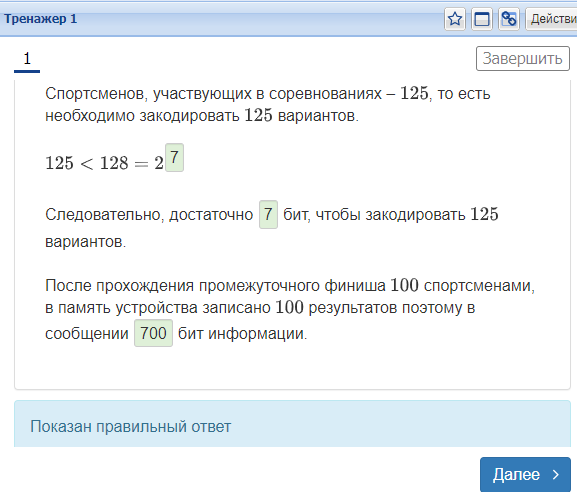 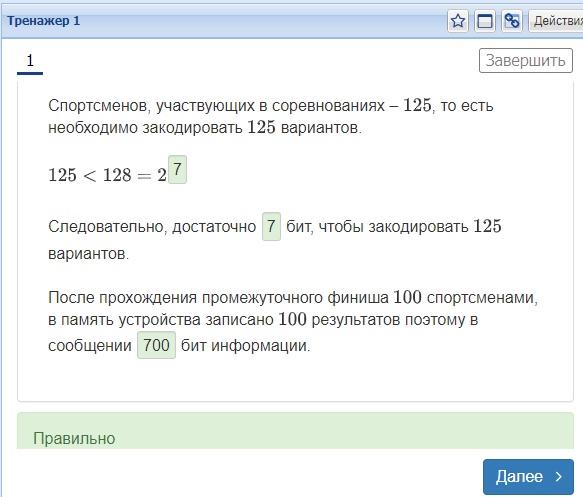 14
Автоматическая проверка                    Отчет о результате
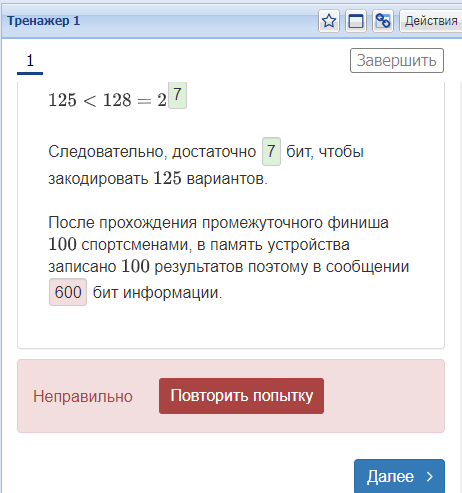 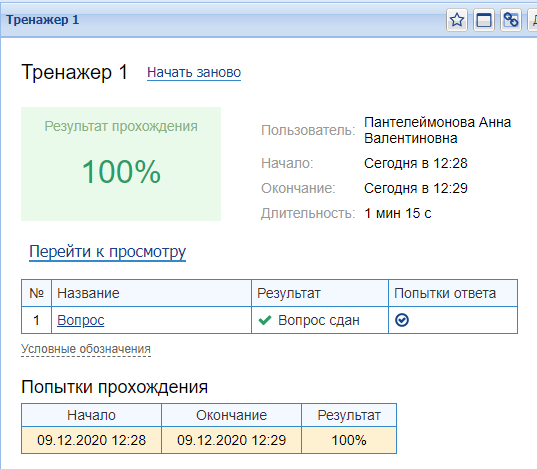 15
Задачи для самостоятельного решения
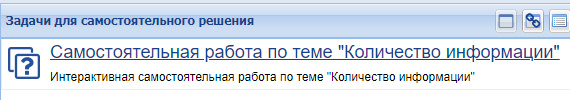 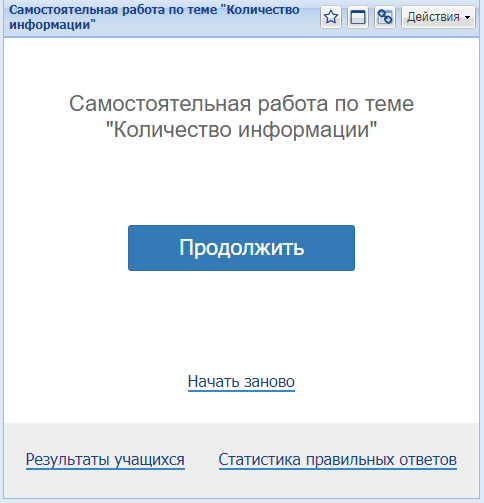 Типовые задачи
 Разный уровень сложности
 Избыточное количество заданий для тренировки навыка самостоятельного решения
16
Интерфейс задания                                Подсказка
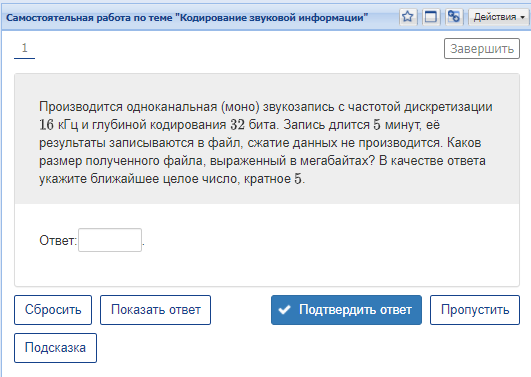 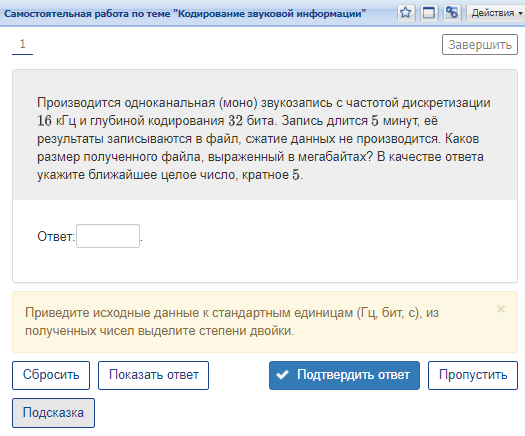 17
Правильный ответ                                                          Проверка ответа
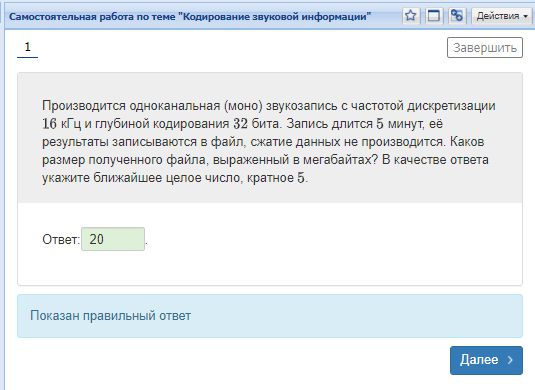 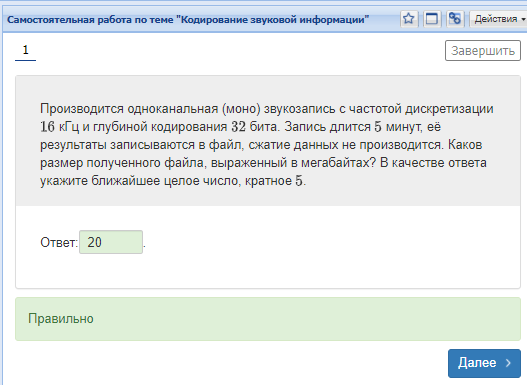 18
Статистика
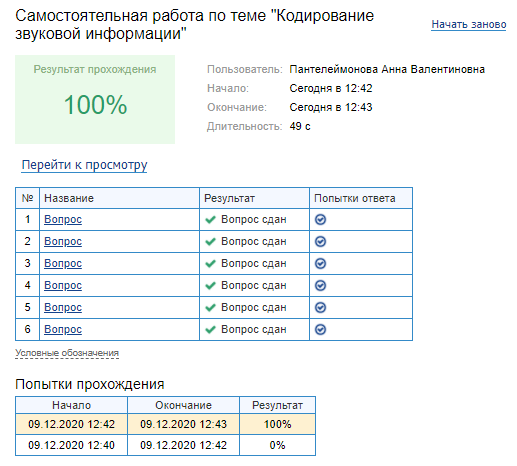 19
Спасибо за внимание!
obr@1c.ru
http://obrazovanie.1c.ru
20